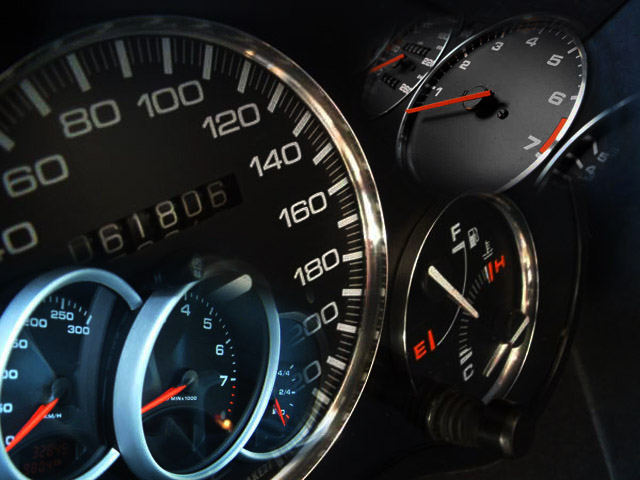 WŁOCHY – KLASYCZNE, SZYBKIE I PIĘKNE SAMOCHODY
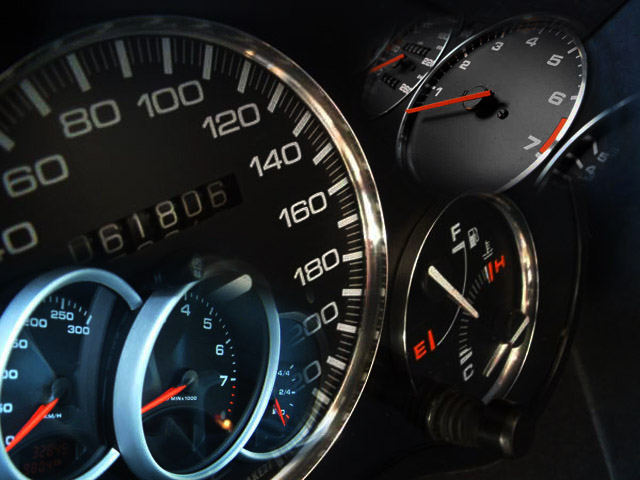 FERRARI
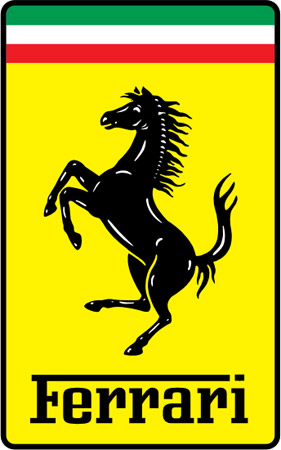 FERRARI 250 GTO
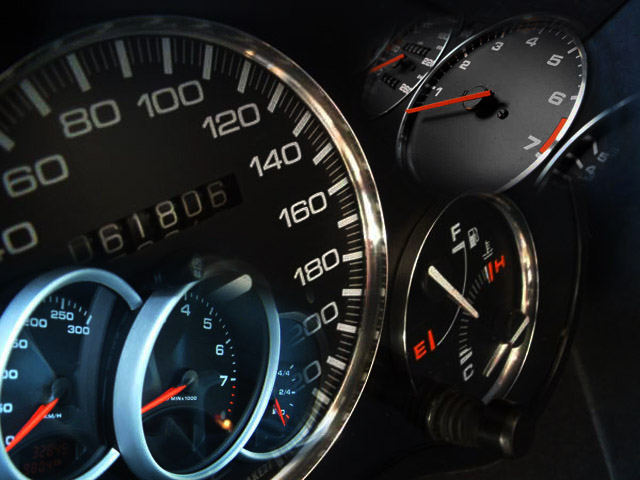 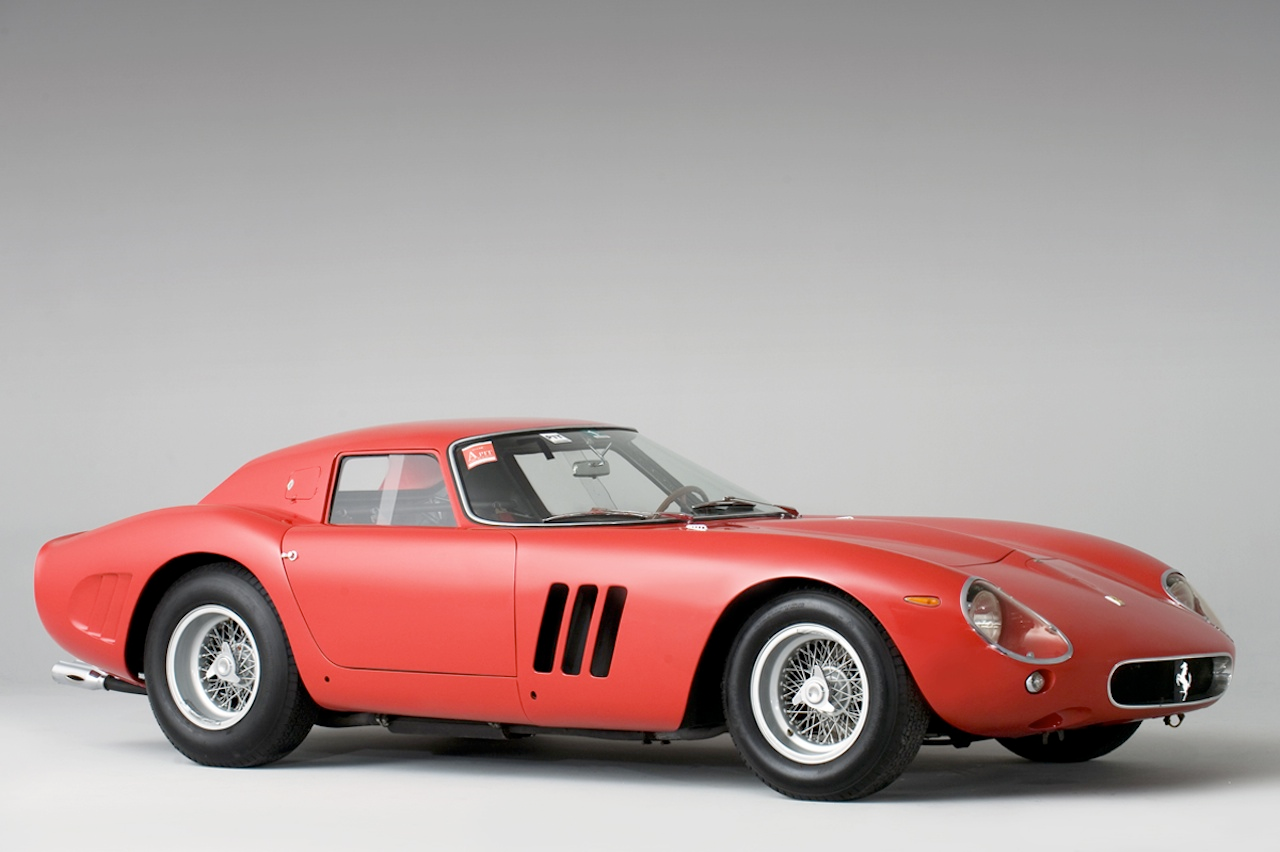 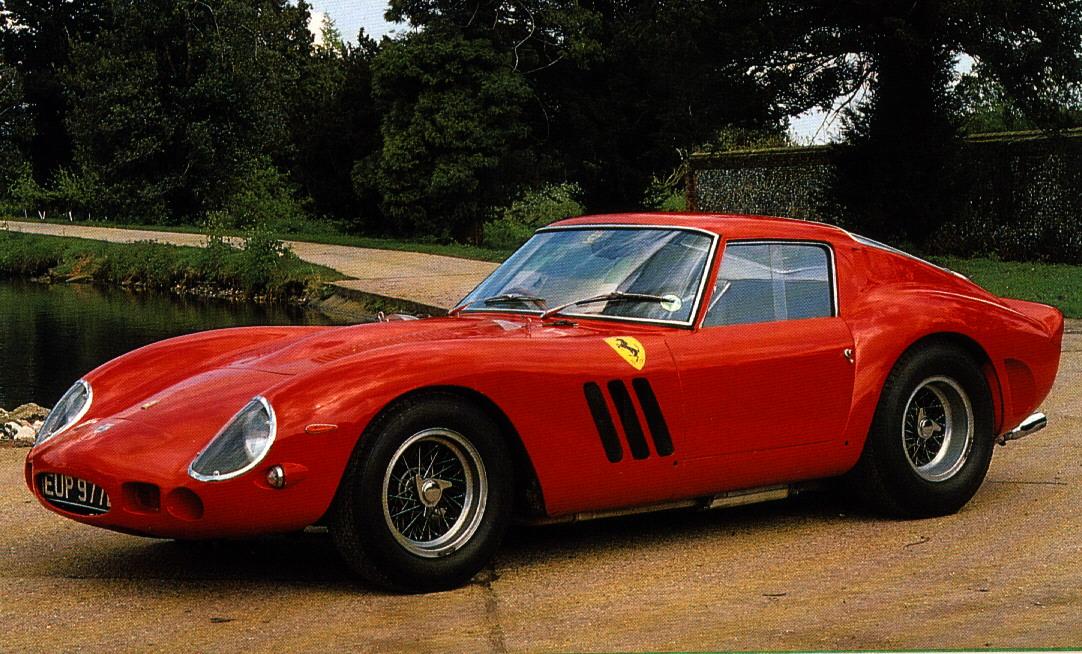 SILNIK V12; 3L
0-100 KM/H: 6,2 S.
PRĘDKOŚĆ MAKSYMALNA: 280 KM/H
MOC MAKSYMALNA: 300 KM
NAPĘD: TYLNIA OŚ
MASA: 1040 KG.
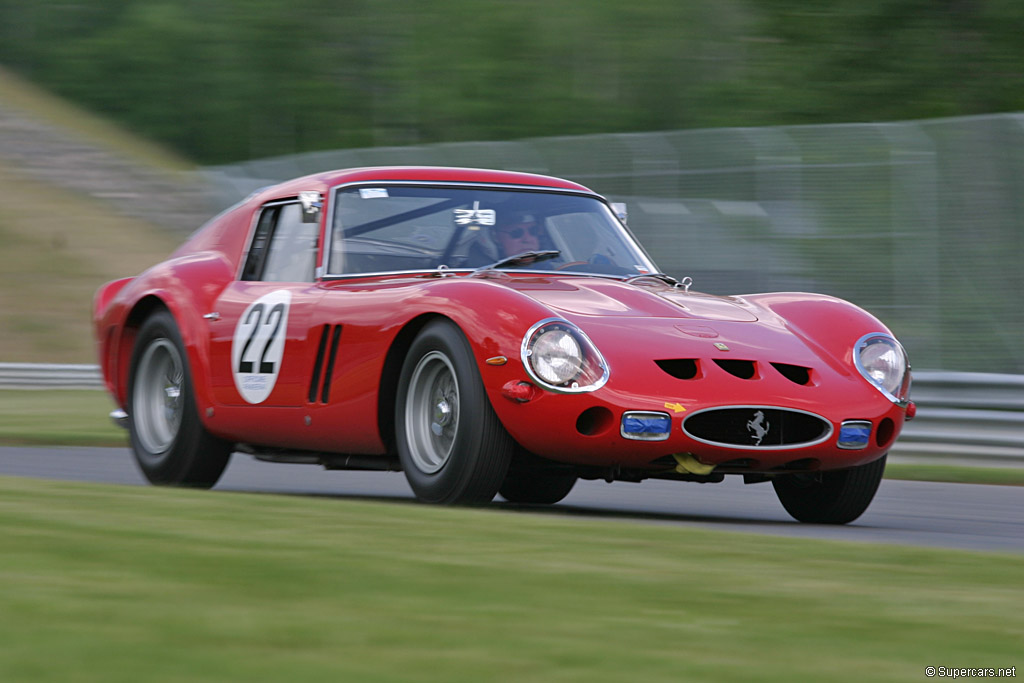 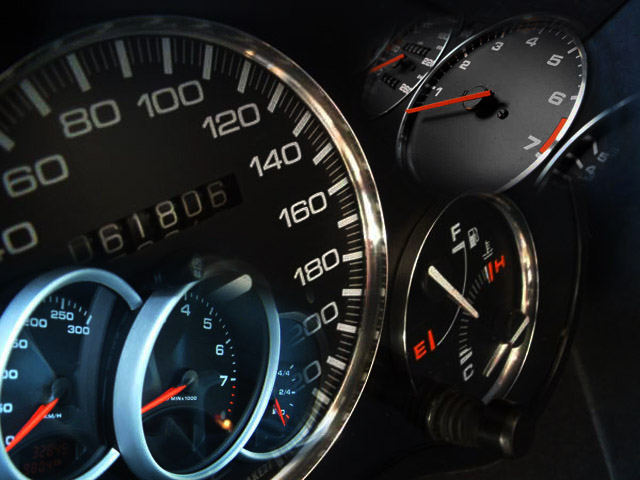 LAMBORGHINI
LAMBORGHINI DIABLO
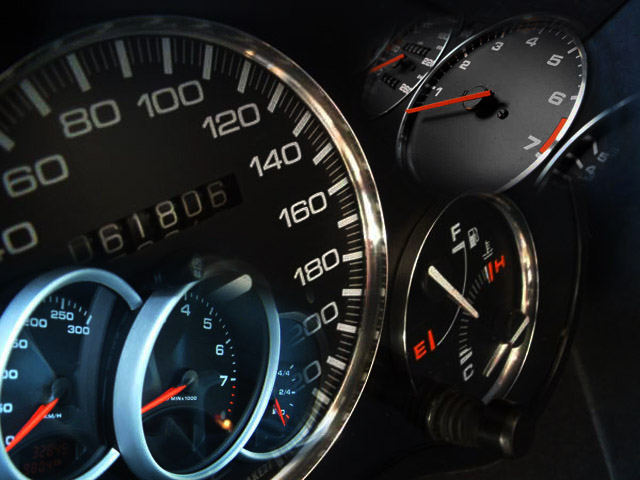 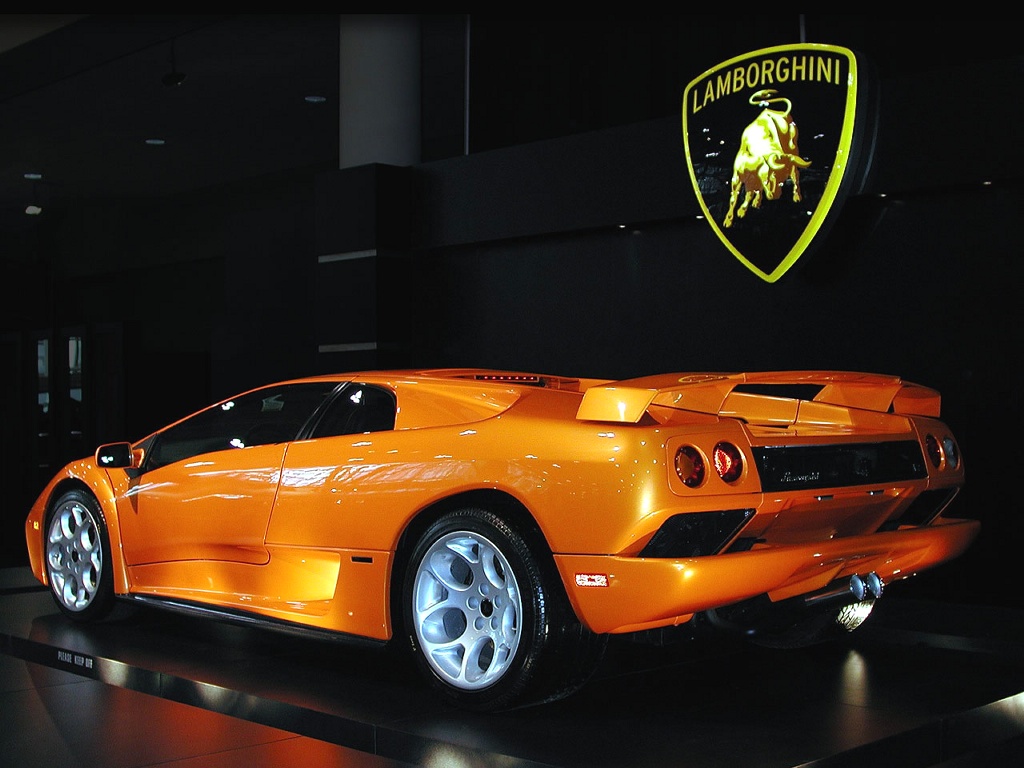 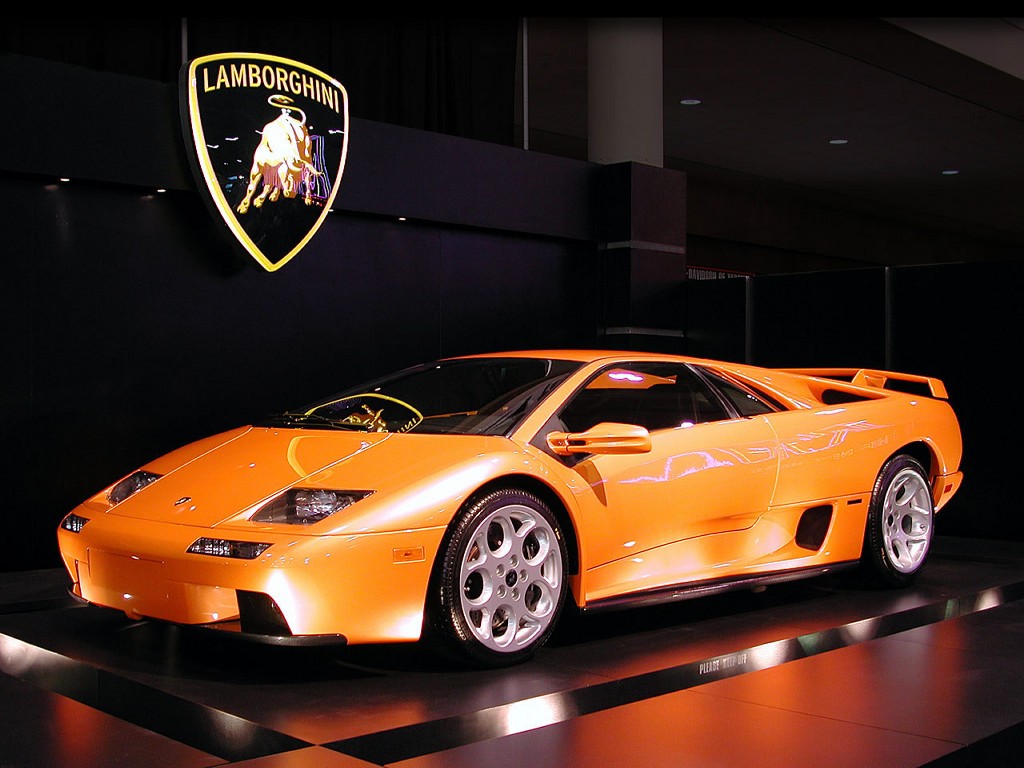 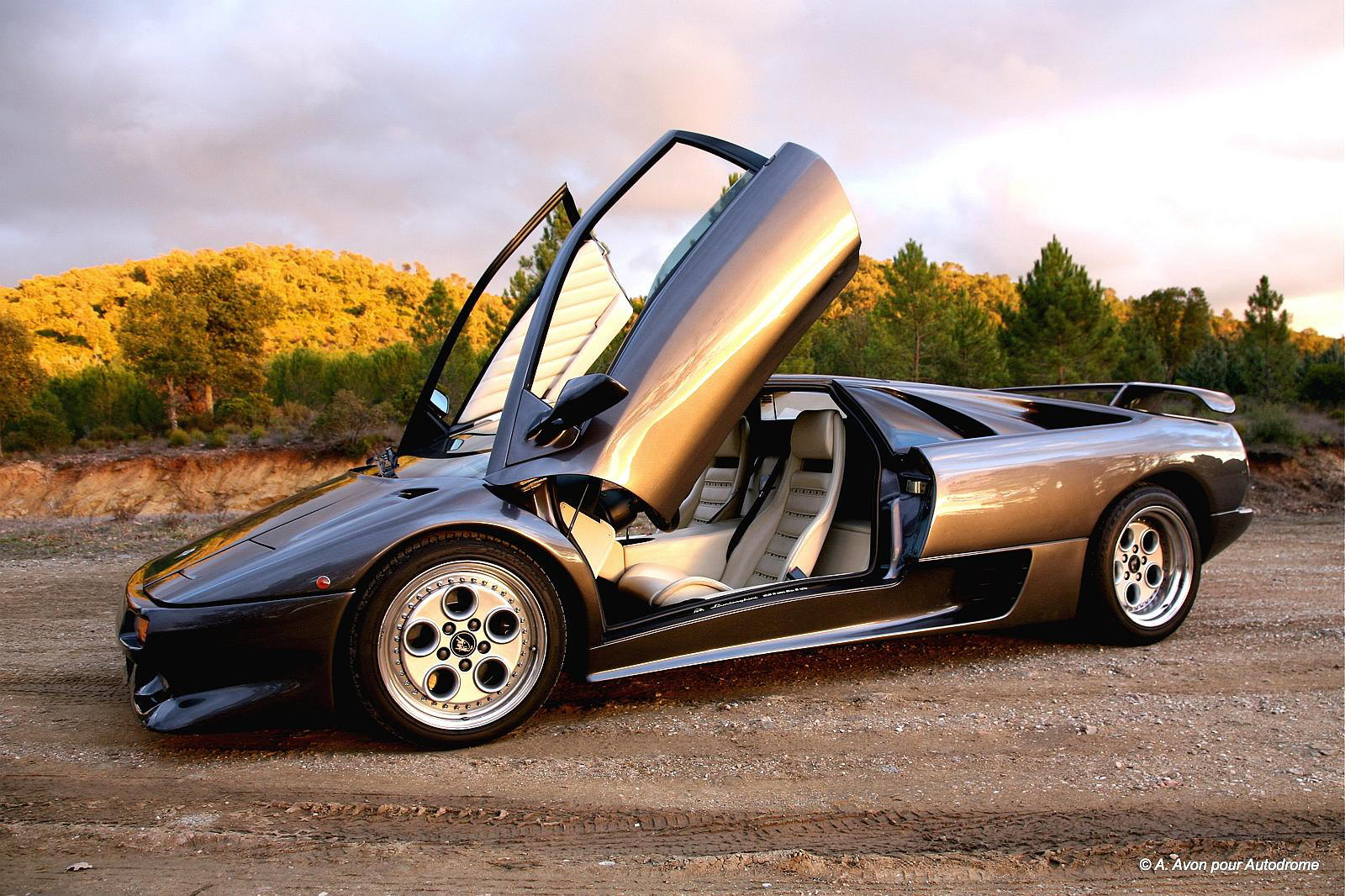 SILNIK: V12, 5,7 L
O – 100: 4,1 S
V-MAX: 326 KM/H
MOC: 500 KM
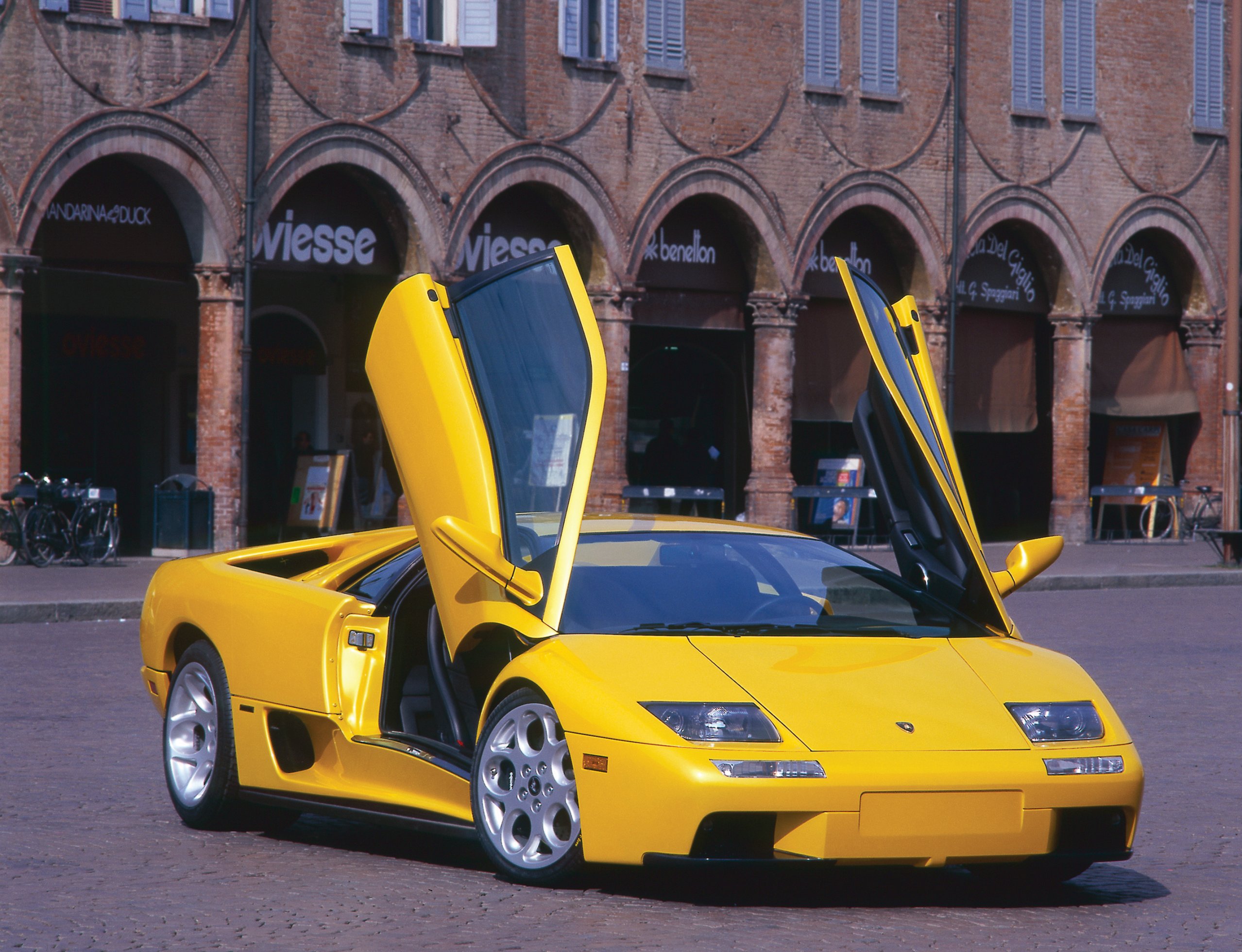 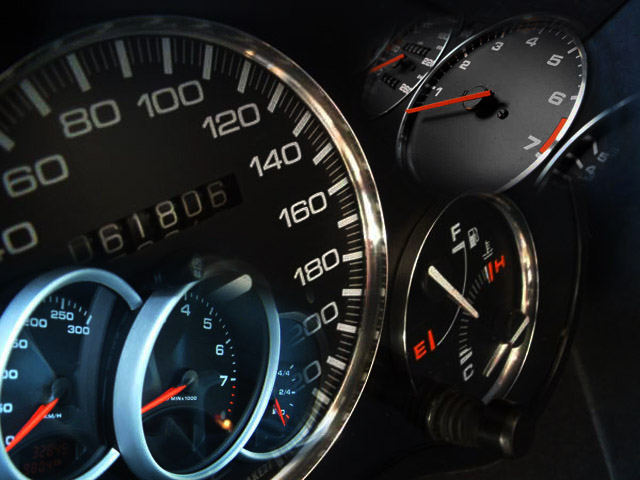 LAMBORGHINI LM002
SILNIK: V12; 5,2 L   MOC: 450 KM   V-MAX: 195 KM/H
0-100 KM/H: 7,8 S   MASA: 2700 KG.
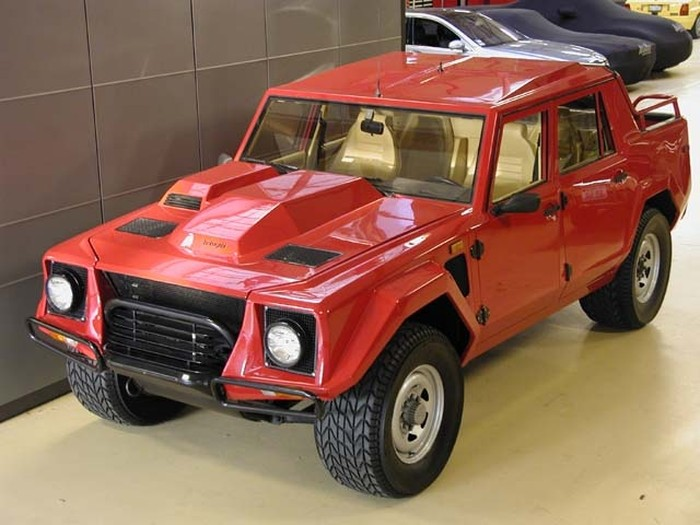 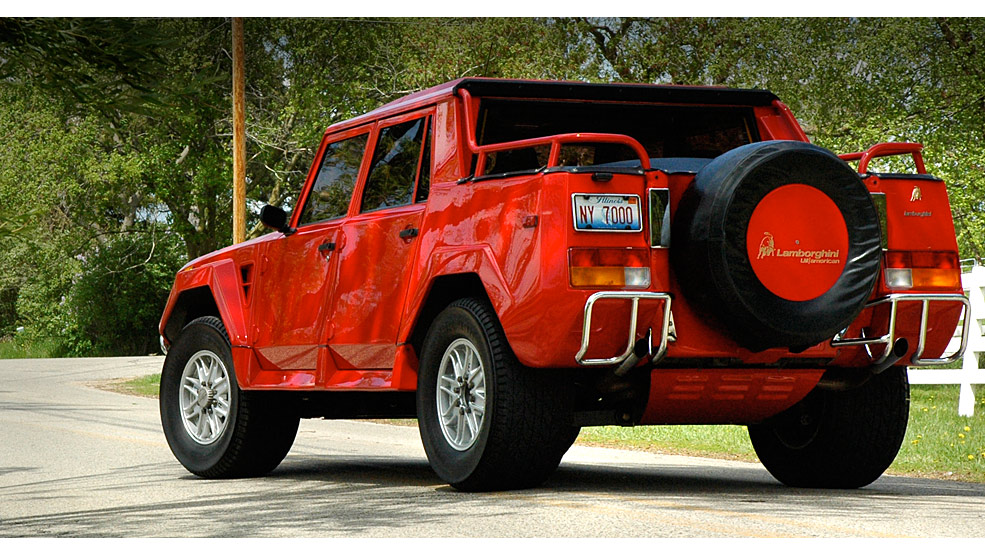 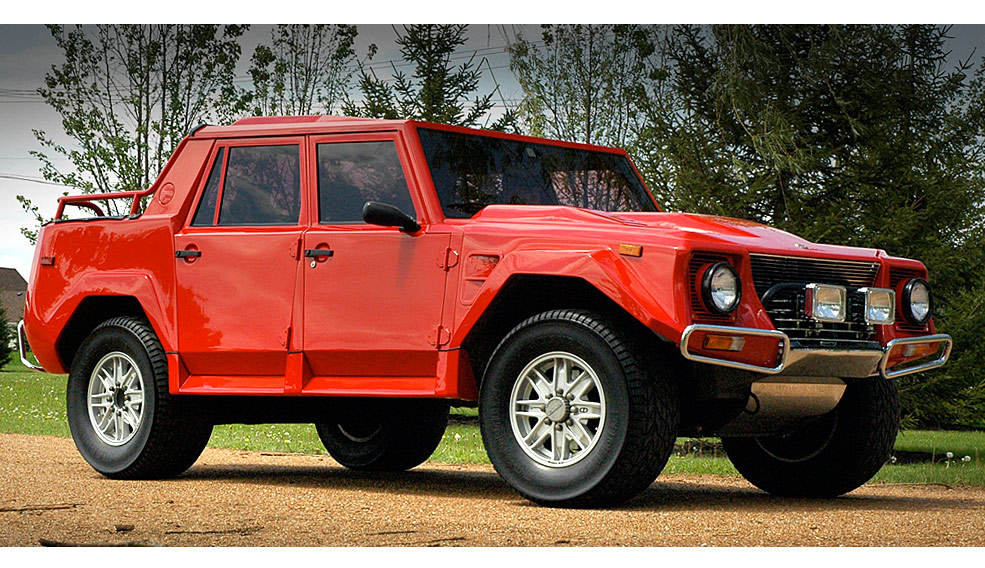 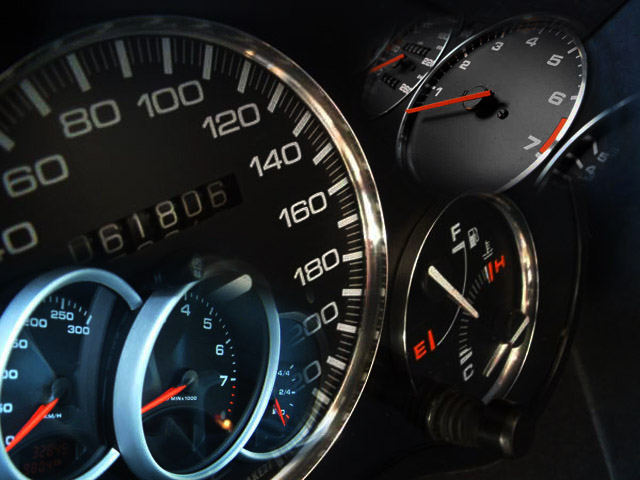 FIAT
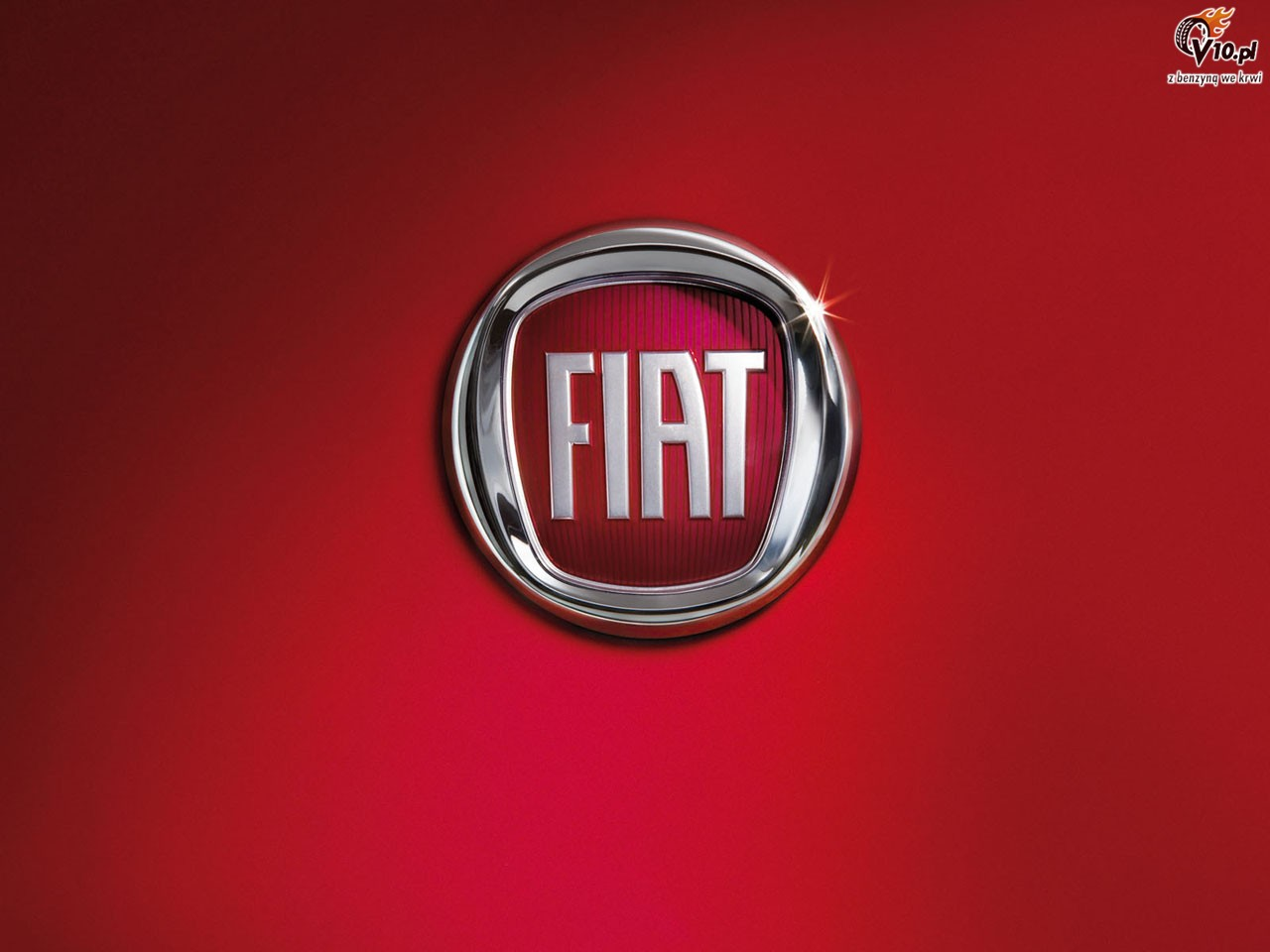 FIAT 500
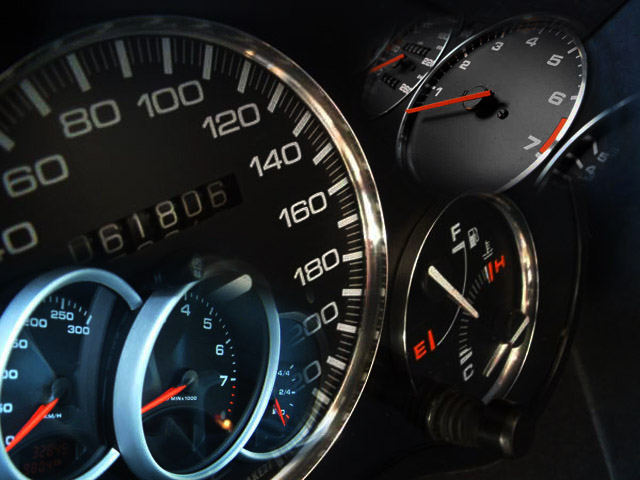 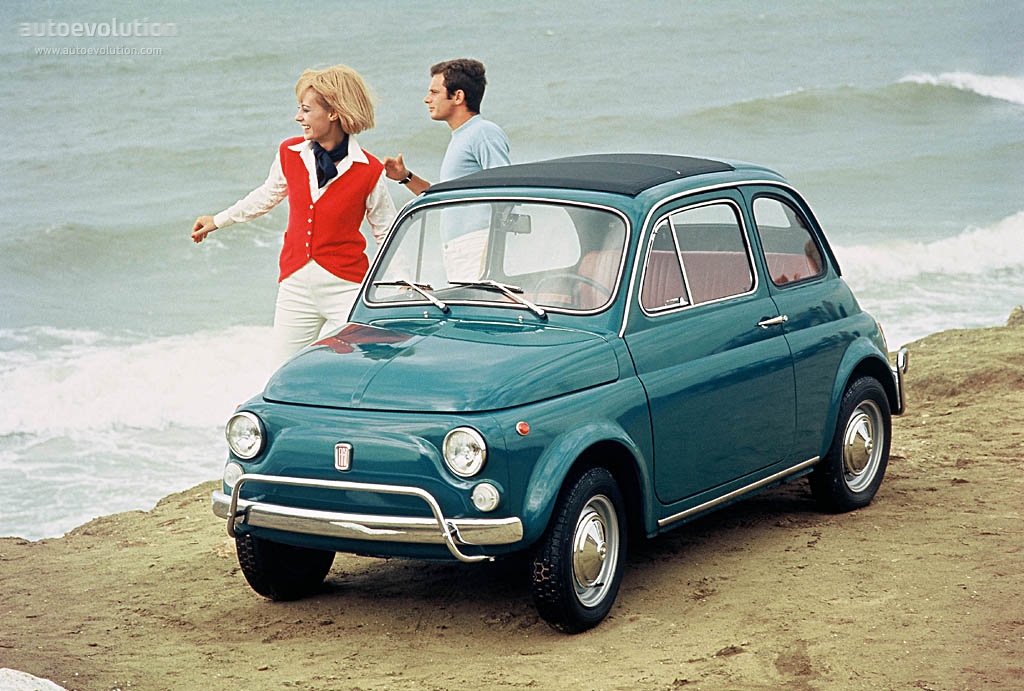 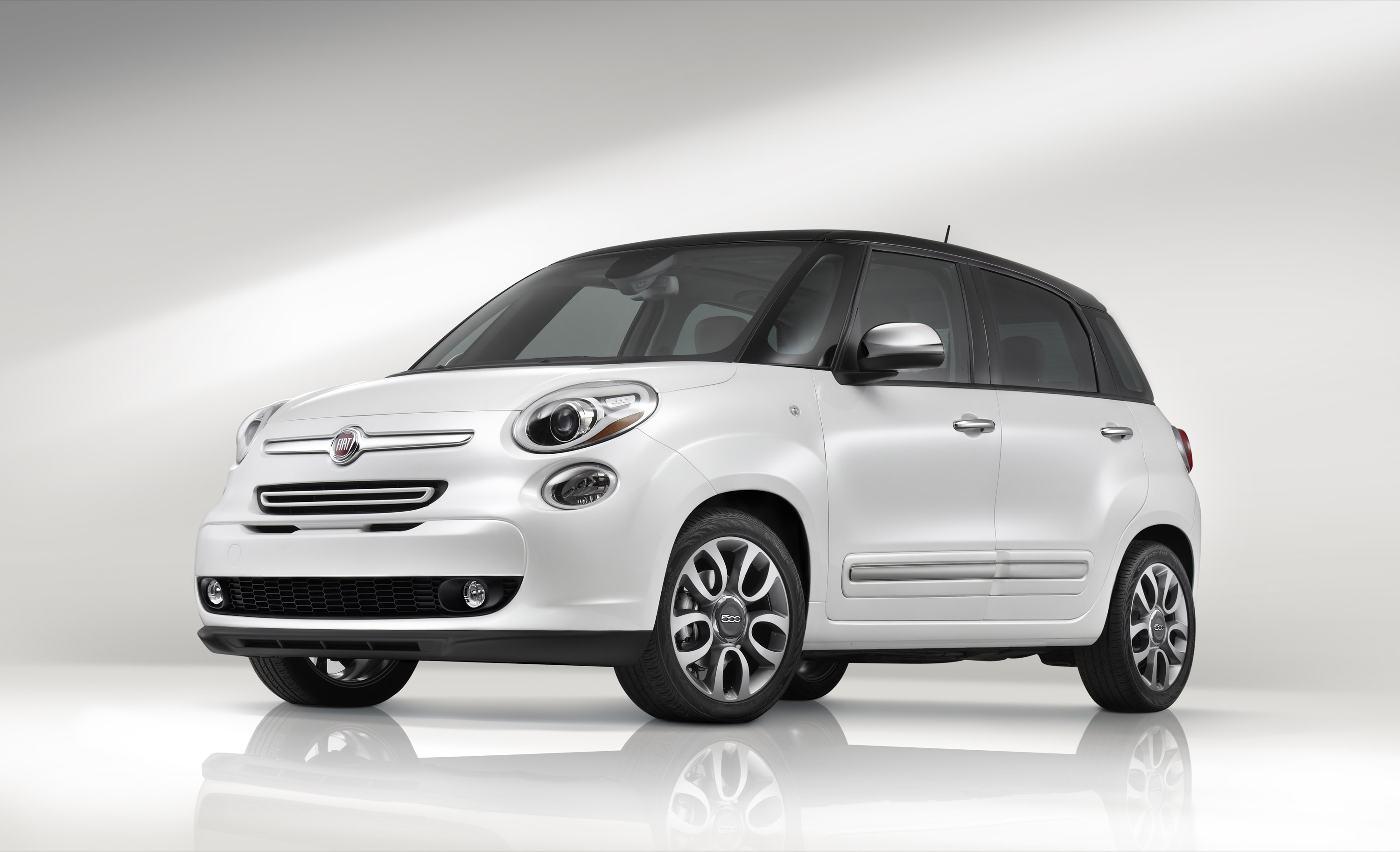 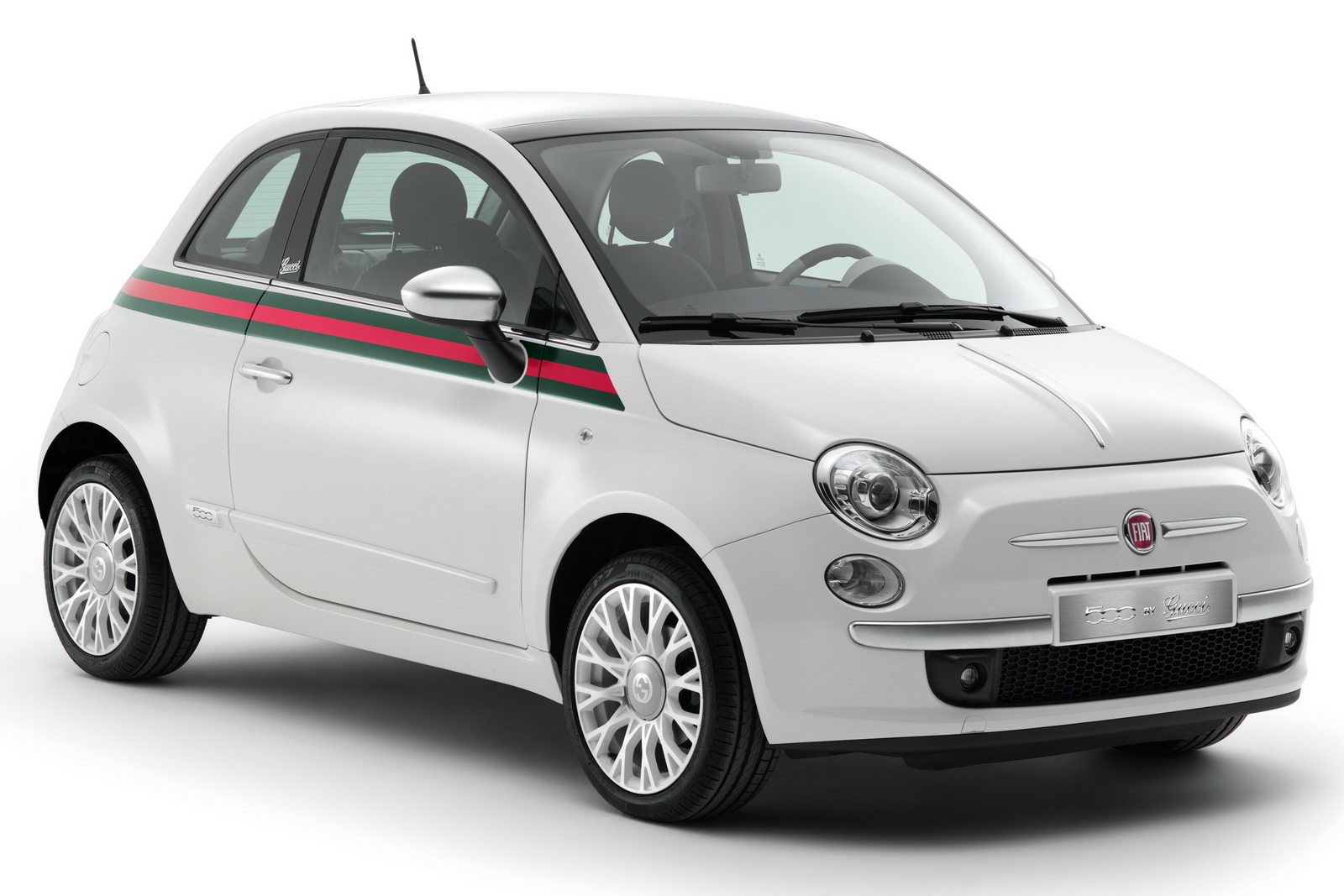 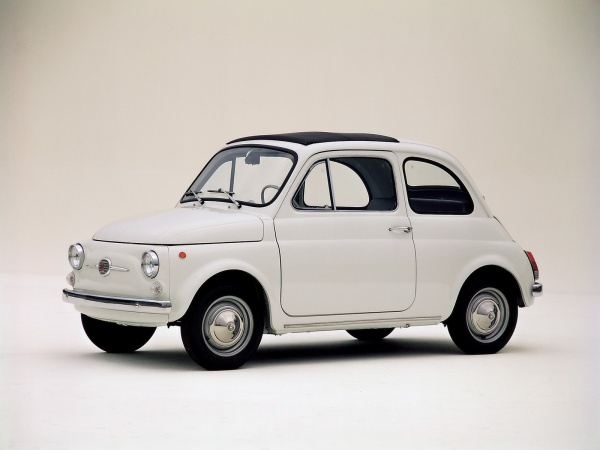 SILNIK: R2; 0,5 L
MOC: 13 KM
MASA: 500 KG
0-100 KM/H: 18,5 S
V-MAX: 124 KM/H
SILNIK: R4; 1,2 L
MOC: 80 KM
MASA: 1100 KG
0-100 KM/H: 11 S
V-MAX: 165 KM/H
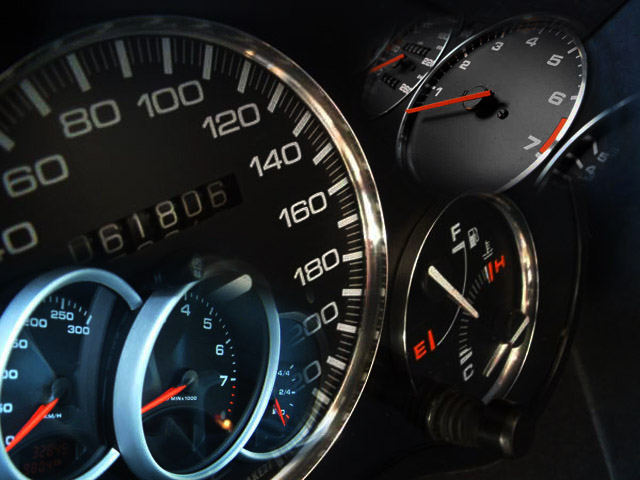 Alfa - Romeo
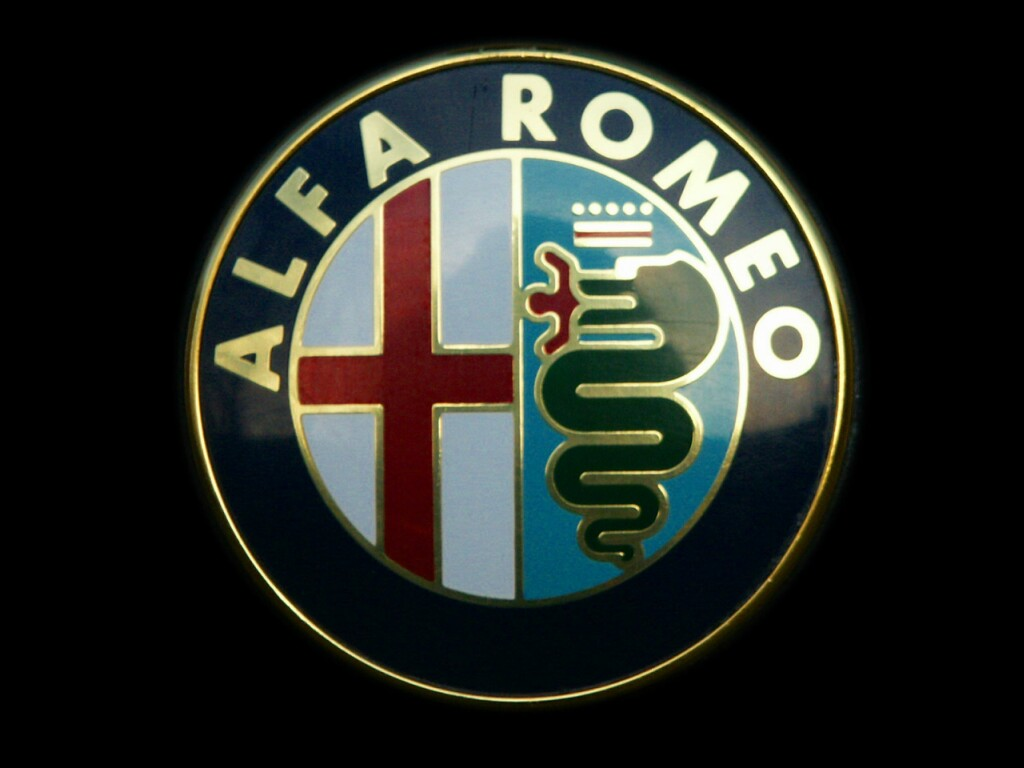 Alfa – Romeo Spider
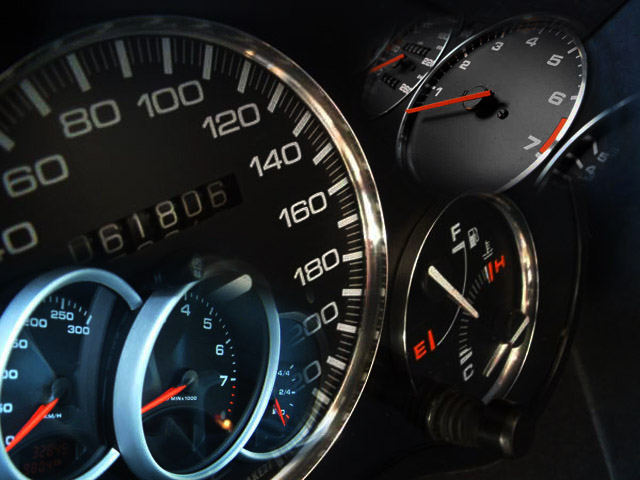 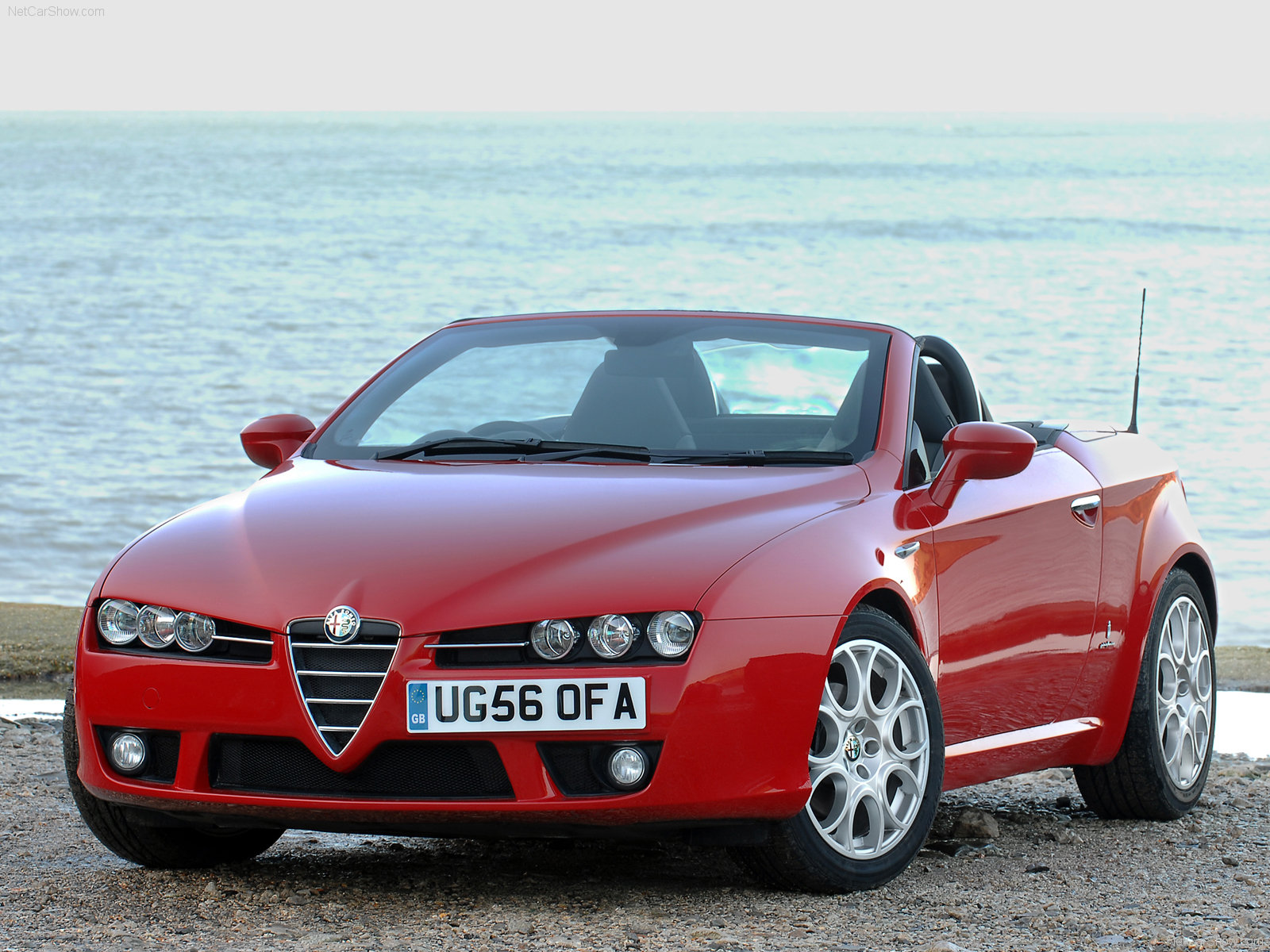 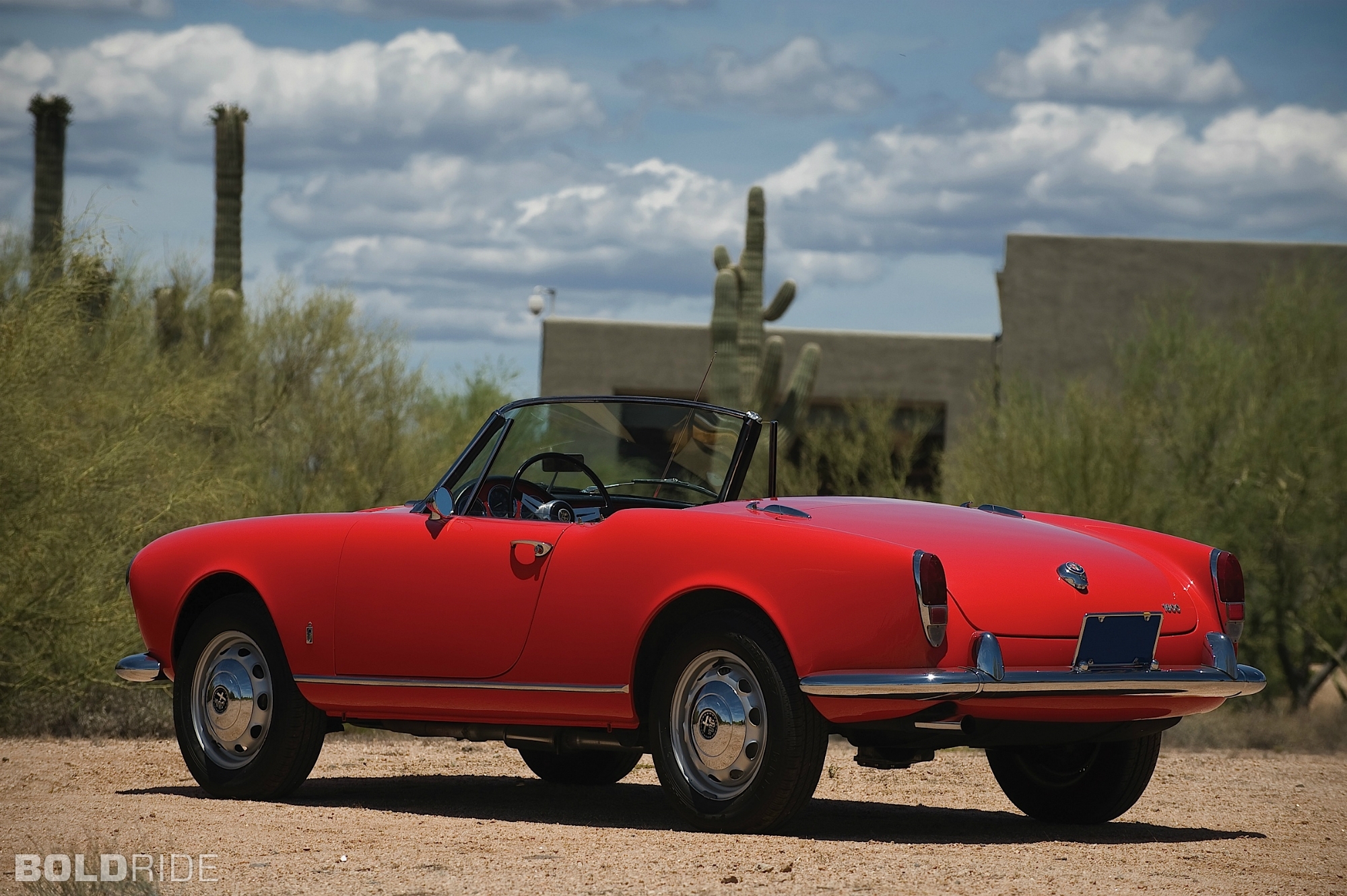 SILNIK: R4; 2L
MOC: 125 KM
V-MAX: 198 KM/H
0-100 KM/H: 7,6 S
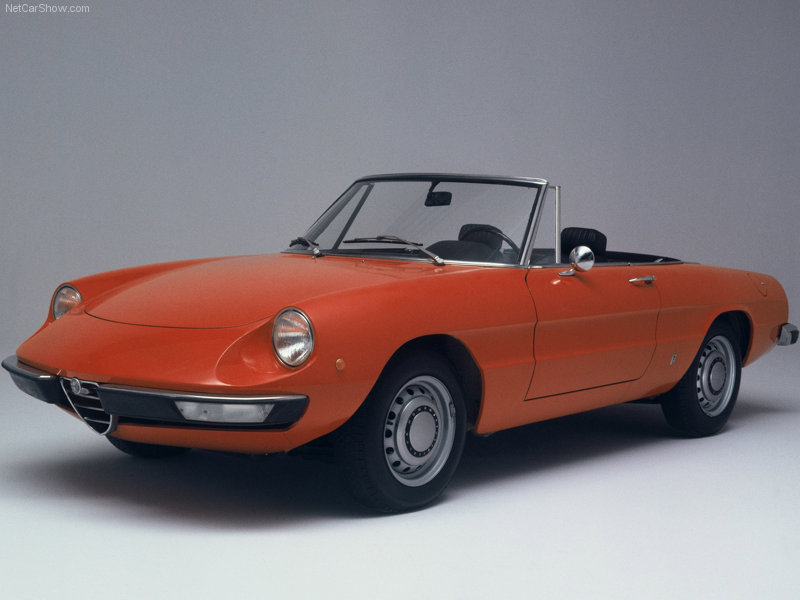